Industry Disruptions Shape the Future of Model-based Systems Engineering
Marc Halpern, P.E., Ph.D.
No One Gets Credit for Avoiding Failures Like These!
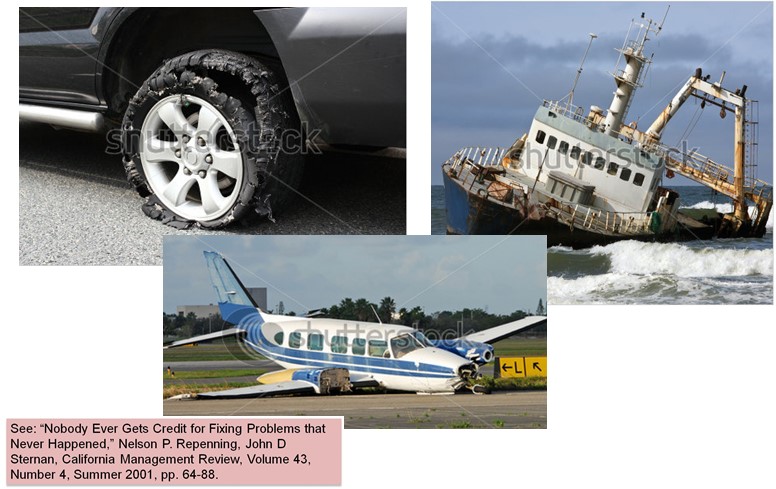 Key Issues
What business trends are shaping the need for next generation MBSE?
What key technology trends shape new MBSE opportunities and risks?
How can manufacturers navigate the opportunities and risks of MBSE?
Key Issues
What business trends are shaping the need for next generation MBSE?
What key technology trends shape new MBSE opportunities and risks?
How can manufacturers navigate the opportunities and risks of MBSE?
Top 12 CEO Business Priorities
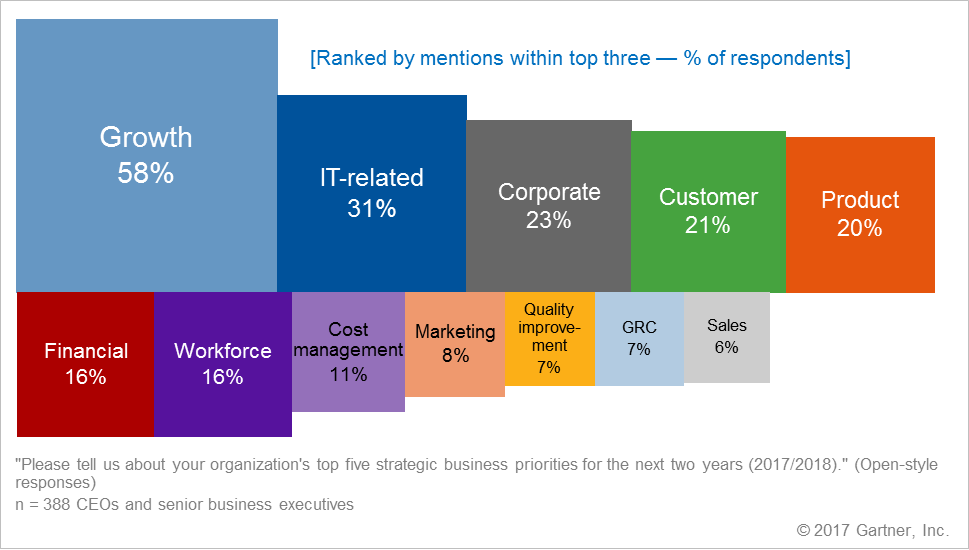 Speak to These Challenges to Gain Executive Attention
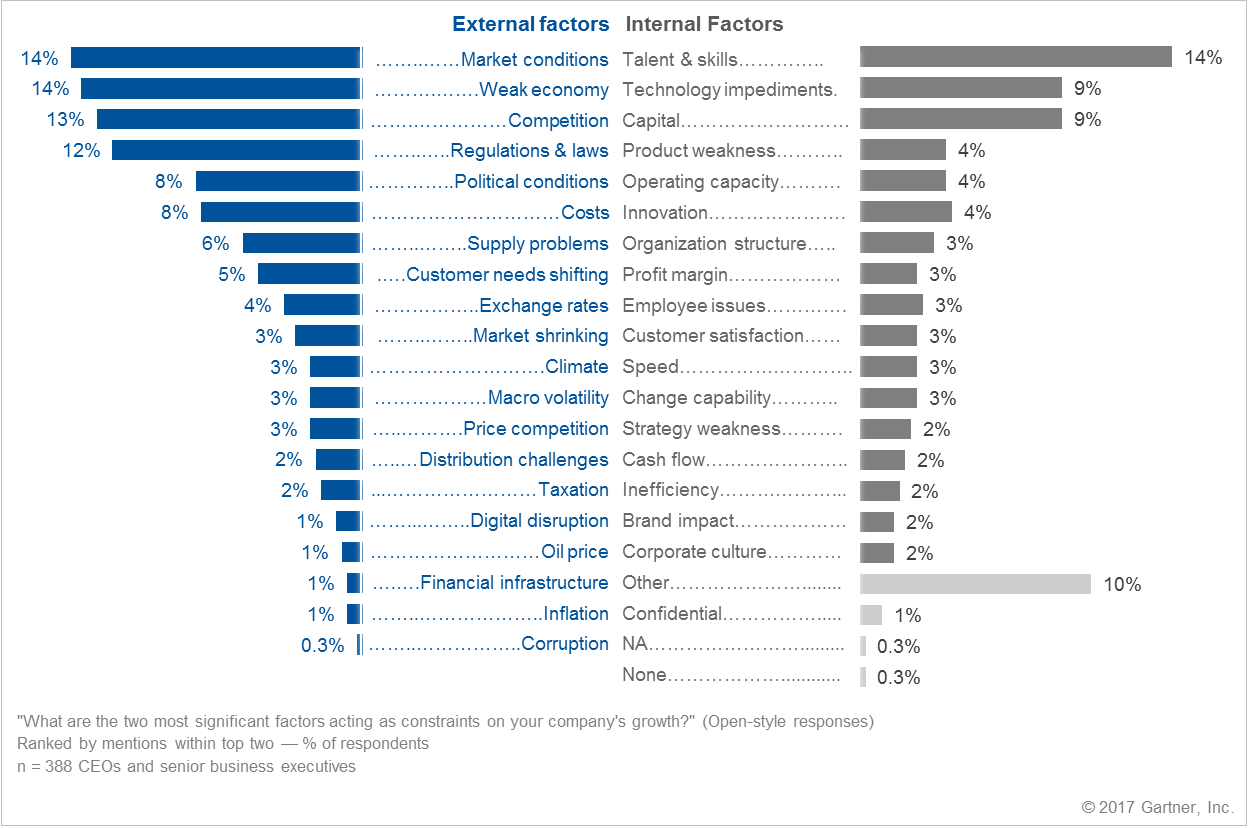 External Macro Trends That Keep Executives Awake at Night!
Market conditions
Political/social
"What are the two most important external macro trends shaping your business strategy?" (Open-style responses)
n = 388 CEOs and senior business executives
Technological
© 2017 Gartner, Inc.
Financial
Digital Business Gains Executive Mindshare!
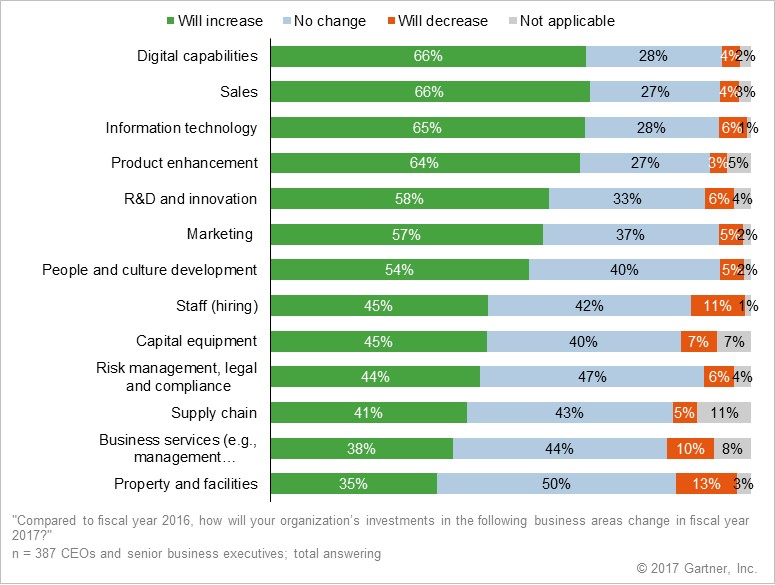 “Digital Products” Accelerate the Need for Systems Engineering
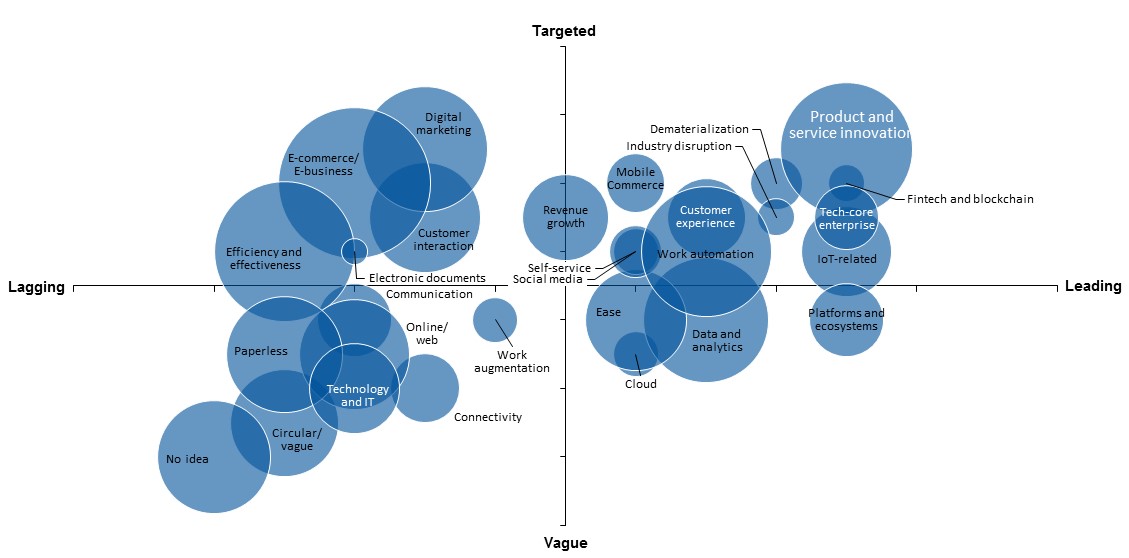 "In a business context, the term 'digital' does not have an agreed definition. In your own words, what do you mean when you think about 'digital business' in the context of your business and industry?" (Open-style responses)
2017 Gartner CEO and Senior Business Executive SurveyLarge companies, worldwide, 4Q 2016, n = 388
5% "Not applicable" responses
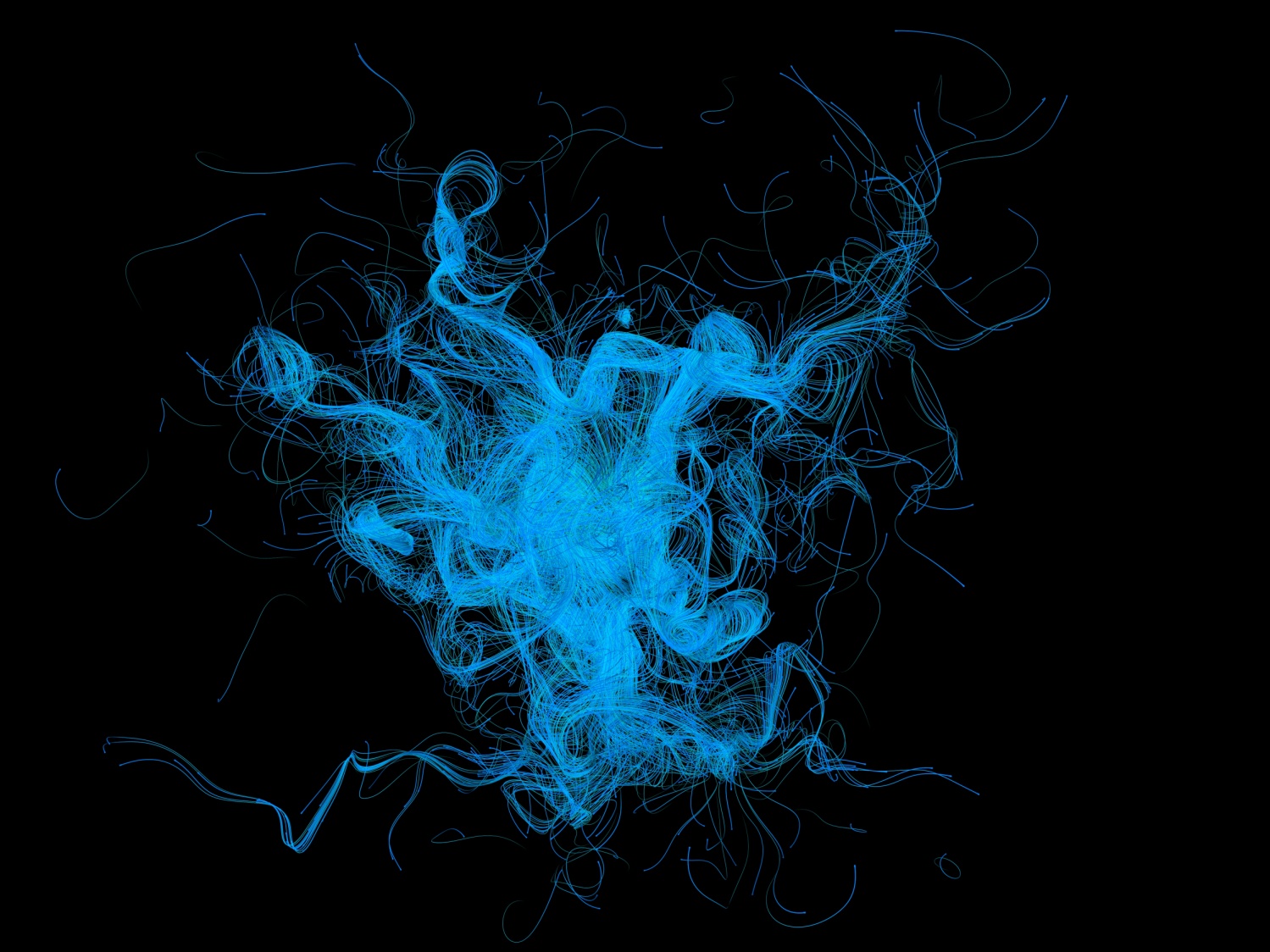 As Product Network Complexity Accelerates, Value Chains Need Systems-Centric NPD and NPI
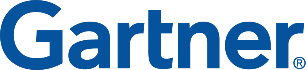 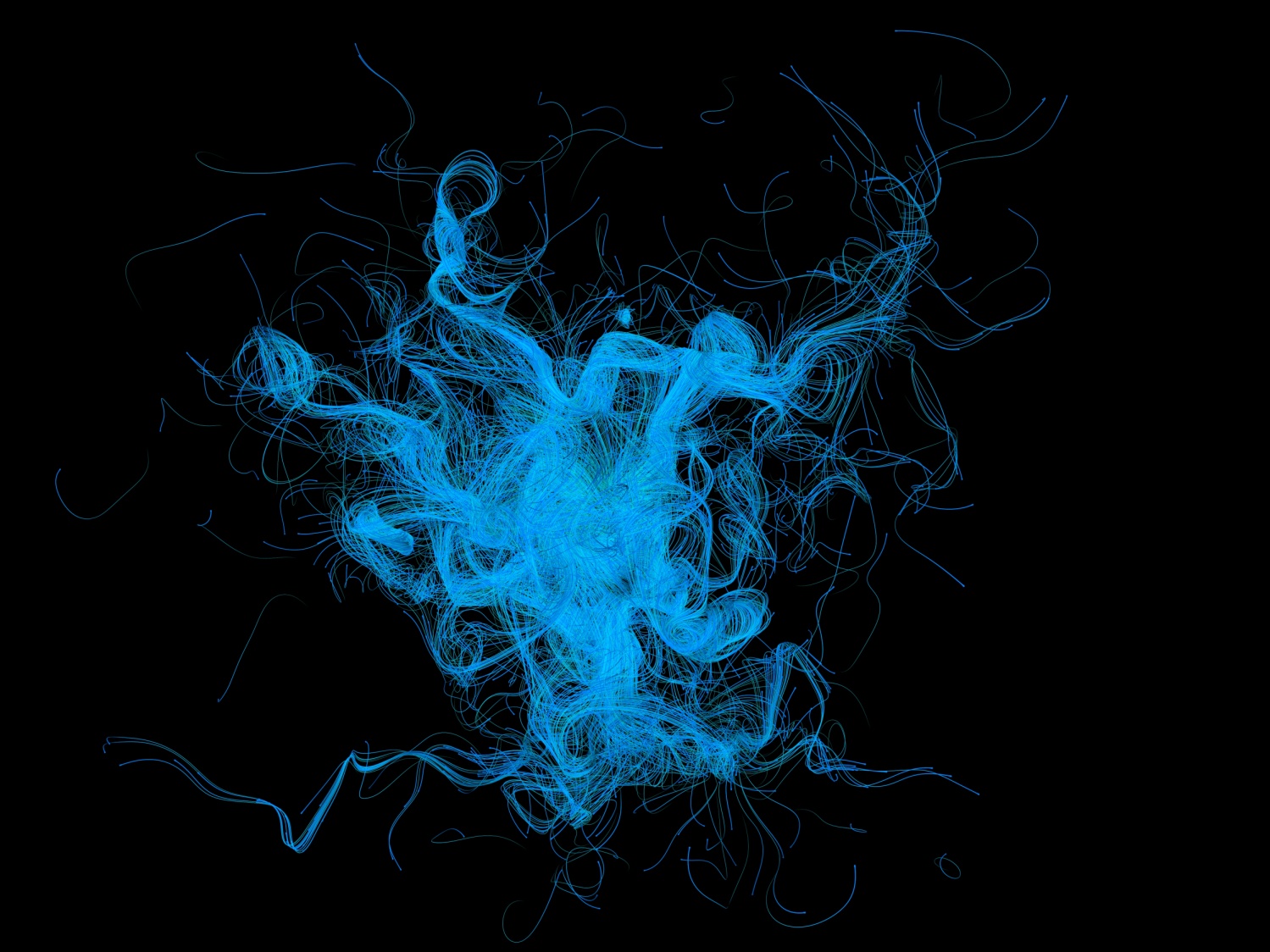 As Product Network Complexity Accelerates, Value Chains Need Systems-Centric NPD and NPI
New Product Innovations
Supply Chain Disruptions
Manufacturing Vulnerabilities
Diverse Market Demands
Material and Resource Constraints
Maze of Regulations
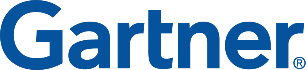 Digital Business Demands Systems andSystems-of-systems Thinking to Design Products
Complex Machines
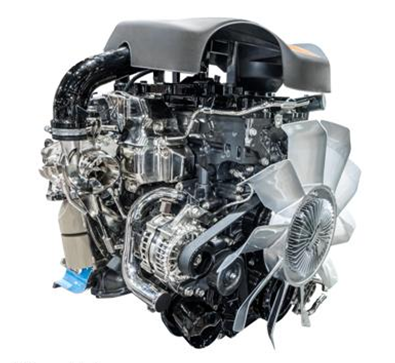 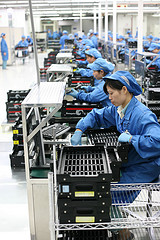 Processes
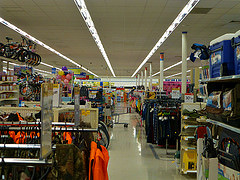 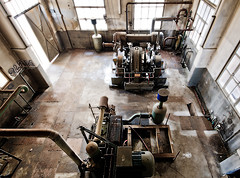 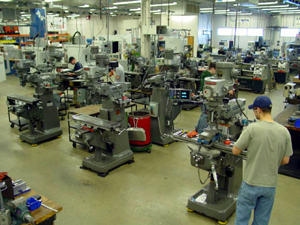 Factories
Even Retail Stores
Services
[Speaker Notes: https://www.flickr.com/photos/crystallineradical/3049570916
https://www.flickr.com/photos/fanofretail/14047453212
https://www.flickr.com/photos/lord_yo/6824514463
https://www.flickr.com/photos/scobleizer/3009516045
https://www.flickr.com/photos/jurvetson/2516472309]
Key Issues
What business trends are shaping the need for next generation MBSE?
What key technology trends shape new MBSE opportunities and risks?
How can manufacturers navigate the opportunities and risks of MBSE?
Ecosystems Will Also Be Part of Digital Business Models
Ecosystems
APIs
Mobile
PLM
BIM
IT
Cloud
CRM
Nexus
ERP
MES
Data
Social
BI
Core Systems
Physical Smart World
IoT
OT
Smart Machines
Balancing Innovation vs. Core Capability
Transform
Peak of Inflated Expectations
Plateau of Productivity
Negative Hype
Positive Hype
Expectations
Grow
Slope of Enlightenment
Innovation
Trigger
Run
Trough of Disillusionment
Time
expectations
time
Peak of
Inflated Expectations
Innovation Trigger
Trough of Disillusionment
Plateau of Productivity
Slope of Enlightenment
Years to mainstream adoption:
obsolete
before plateau
less than 2 years
2 to 5 years
5 to 10 years
more than 10 years
Hype Cycle for Discrete Manufacturing and PLM, 2017
Cloud-Native CAD
MRO PLM Functionality
Cloud-Native CAE, Simulation and Virtual Prototyping
Product Innovation Platforms
Parts and Materials Search and Selection
Simulation and Virtual Prototyping
MPM Frameworks
Model-Based Manufacturing
Medical Devices — PLM
Cloud Computing in Manufacturing Operations
Enterprise Manufacturing Intelligence
Digital Twin
Cloud-Based PLM Applications
Internet of Things for Manufacturing Operations
Product Requirements Management
Supply Planning
Value-Chain-Centric PDM
MES Applications for Discrete Manufacturing
Enterprise Labeling
Plant Engineering and Design
Simulation and Test Data Management
Product Portfolio and Program Management
Real-Time SPC Applications
Quality Process Management Applications
Product Cost Management
Industrial Operational Intelligence
System Engineering Software
Sustainable Design PLM
3D Printed Tools, Jigs and Fixtures (formerly 3DP-Enabled Augmented Manufacturing)
As of July 2017
Supplier Quality Management Applications
Synchronized BOMs
expectations
time
Peak of
Inflated Expectations
Innovation Trigger
Trough of Disillusionment
Plateau of Productivity
Slope of Enlightenment
Years to mainstream adoption:
obsolete
before plateau
less than 2 years
2 to 5 years
5 to 10 years
more than 10 years
Hype Cycle for Discrete Manufacturing and PLM, 2017
Cloud-Native CAD
MRO PLM Functionality
Cloud-Native CAE, Simulation and Virtual Prototyping
Product Innovation Platforms
Parts and Materials Search and Selection
Simulation and Virtual Prototyping
MPM Frameworks
Model-Based Manufacturing
Medical Devices — PLM
Cloud Computing in Manufacturing Operations
Enterprise Manufacturing Intelligence
Digital Twin
Cloud-Based PLM Applications
Internet of Things for Manufacturing Operations
Product Requirements Management
Value-Chain-Centric PDM
Supply Planning
MES Applications for Discrete Manufacturing
Enterprise Labeling
Real-Time SPC Applications
Plant Engineering and Design
Product Cost Management
Product Portfolio and Program Management
System Engineering Software
Simulation and Test Data Management
Industrial Operational Intelligence
3D Printed Tools, Jigs and Fixtures (formerly 3DP-Enabled Augmented Manufacturing)
As of July 2017
Supplier Quality Management Applications
Synchronized BOMs
Facilities and Infrastructure as Digital Twins
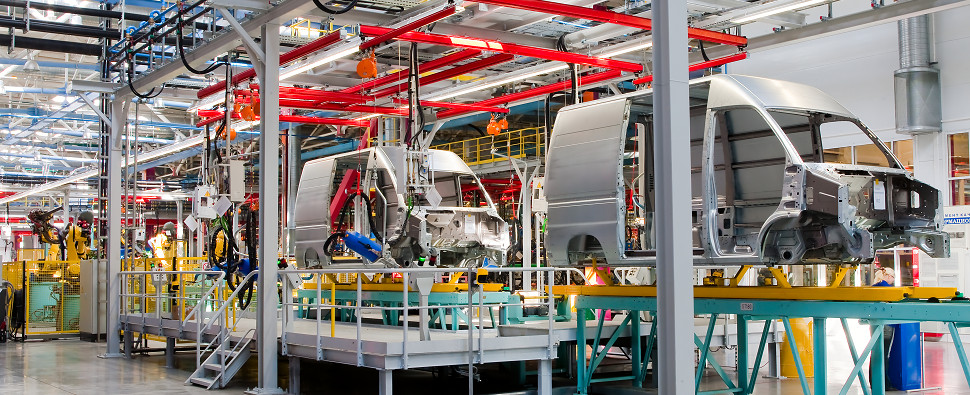 [Speaker Notes: It even extends to heaviest duty industrial equipment.]
Not All Digital Twins Need to be High Fidelity Physics Models
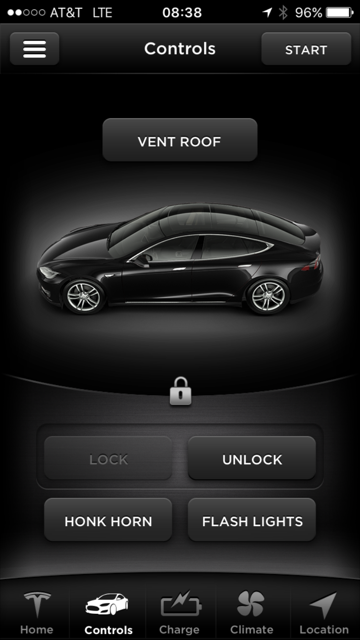 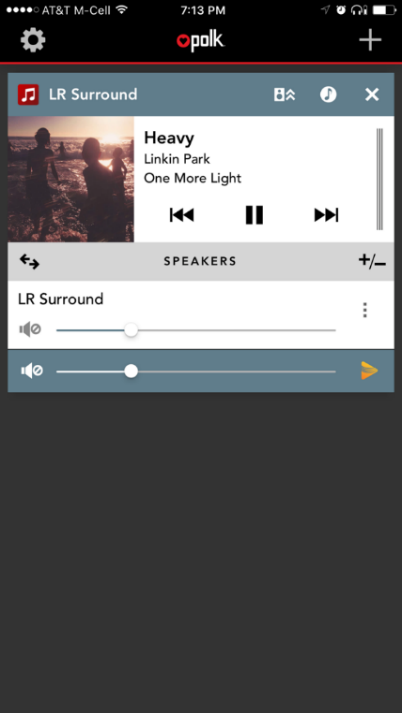 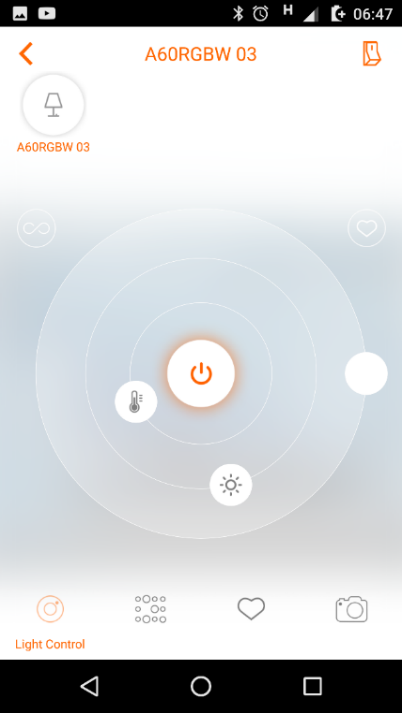 Digital twins should provide you with a view into assets — based on yourbusiness objectives
In the era of IoT, we should be able tohave a detailed view of every device. 
If you do not have this view you willbe commoditized.
By 2020, OEMs Must Have a Digital Twin Strategy or Risk Commoditization
Image sources: Courtesy of L. Shamanna, A. Velosa, A. Johnson
[Speaker Notes: Conclusion: Digital twins are already emerging in a broad range of industries …. But not all digital twins are complicated, expensive models.
This automotive example is interesting since it shows you that it monitors the vehicle
AND … it can engage and control your specific asset
But note that even if you did not have the digital twin, the asset would continue to work, in this case – drive.
Action: Build a roadmap of digital business models that you your business units could deploy to benefit from a Digital Twin

Images courtesy of… Author]
Digital Twins Drive Better Decisions
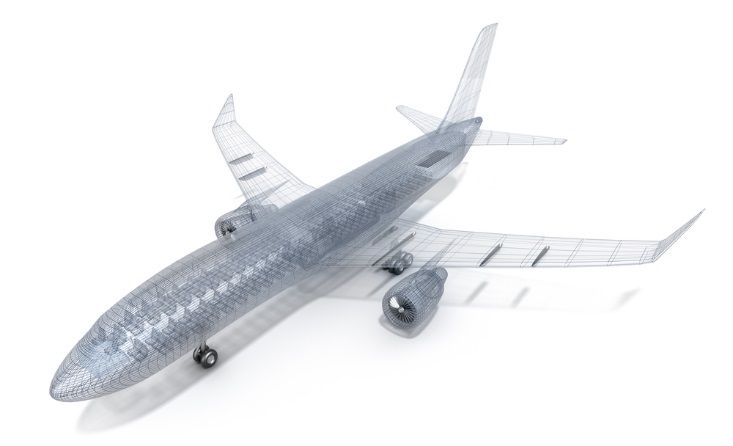 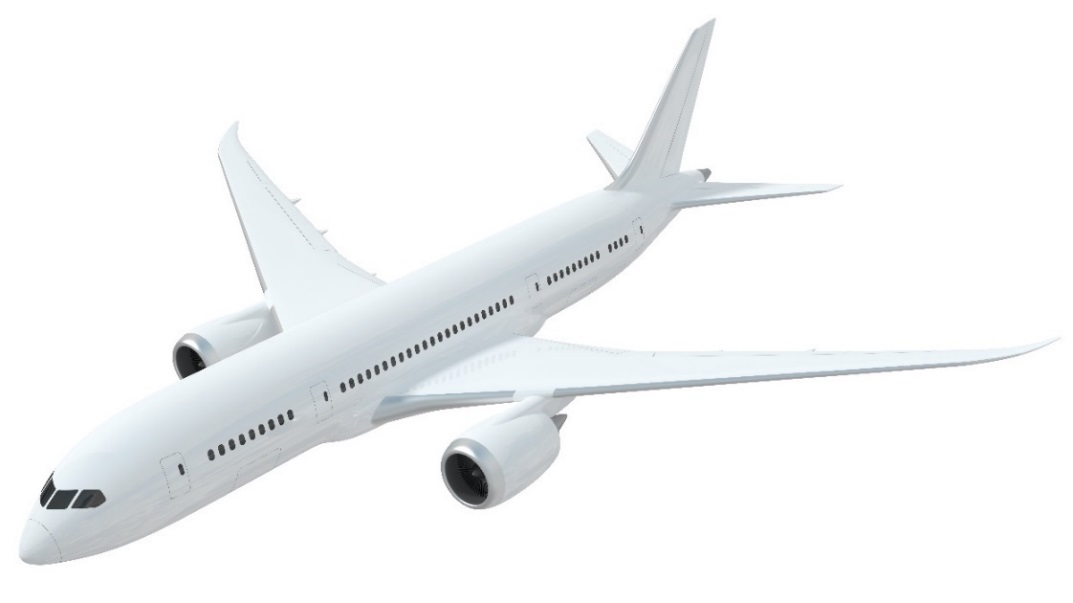 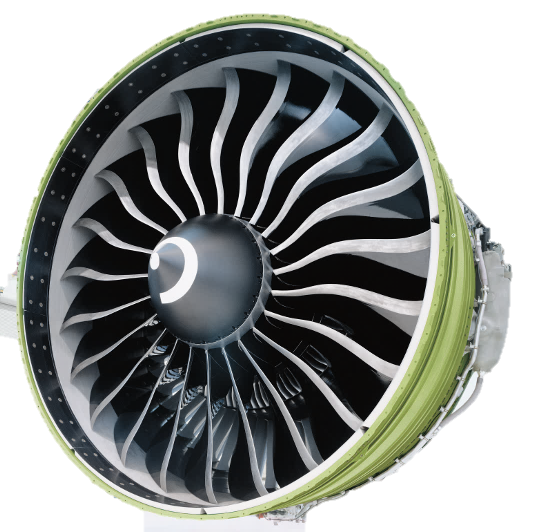 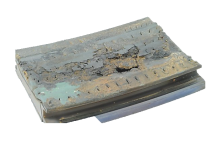 GE90 turbine
Blade erosion
Emirates and GE Use Digital Twins to Optimize Maintenance and Identify Engines Requiring Extra Inspection
Image source: Gartner and GE Aviation (www.geaviation.com/digital)
[Speaker Notes: Conclusion: What Does a Digital Twin Do? It drives Better Decisions
A digital twin is a digital representation of any real world object. These can range from airplane components to stereo systems
The value in having a digital twin is to tell us about the state of our assets … so we can make better decisions and actions. It brings us contextualized data about our specific asset so we have the right data at the right time.
"What Actions Are Triggered by Digital Twins?" It's a broad range of actions: identifying and prioritizing asset maintenance, part ordering, field service, compliance reporting, improving asset performance 
In this specific example, Emirates noticed that some of its jet aircraft engines were beginning to require more frequent unscheduled maintenance. 
GE has created a suite of Digital Twins of the GE 90 engine to look specifically at the maintenance of an aircraft engine high pressure turbine (HPT) parts like blades, shrouds and nozzles.
The Analytics Based Maintenance (ABM) utilizes life prediction digital twin models of HPT blades, shrouds and nozzles to provide usage based inspection and engine removal recommendation. For example, the ABM solution resulted in reducing GE90 engine planned outages by 56% from 2016 to 2017 for Emirates fleet. 
In particular, over time, blades and shrouds can experience what the aviation industry terms as "spallation," in which materials begin to oxidize and erode from the part. This is more prevalent in places like the Middle East, in which planes encounter sandy and hot environmental conditions. 
Digital Twins model these spallation phenomena utilizing physics models, material properties, machine learning, domain knowledge, engine operation data, environmental data and route information to predict how a blade will degrade over time to identify the right time to bring the engine in for maintenance. 
This greatly reduces the possibility of an unplanned maintenance that can take a plane unexpectedly out of service. This helps airlines avoid losing millions of dollars due to unplanned engine removals and passengers experiencing delays. 
Action: Build a roadmap for how digital twins will impact your decisions and your actions … and thus what you will need to do to bring them into your enterprise 

Image source: Gartner, GE Aviation www.geaviation.com/digital]
Things and Processes Will Increasingly Involve Digital Twins
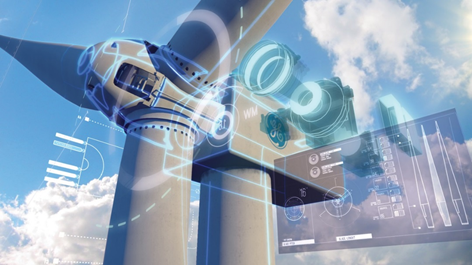 https://www.gerenewableenergy.com/content/dam/gepower-renewables/global/en_US/downloads/3d-still-images/wind-onshore-digital-wind-farm-representation-1900px.jpg
[Speaker Notes: Conclusion: IoT Projects Will Increasingly Involve Digital Twins
A digital twin is a digital representation of an object. The implementation of a digital twin is an encapsulated software object that mirrors a unique physical object.
A digital twin must have a Model, Data, Uniqueness, and Monitoring ability.
Business Impact: Digital twins are representations of things that add value to more traditional analytical approaches to improve situational awareness of and better respond to changing conditions, particularly for asset optimization and maintenance.
Digital Twins use and value will depend from the perspective of the observer (OEM vs operator) 
Action: Start thinking about how digital twins will impact your data and your analytics strategy

Image source: https://www.gerenewableenergy.com/content/dam/gepower-renewables/global/en_US/downloads/3d-still-images/wind-onshore-digital-wind-farm-representation-1900px.jpg]
Systems Engineering and Systems Simulation Take Center Stage in the Next-Generation PLM Market
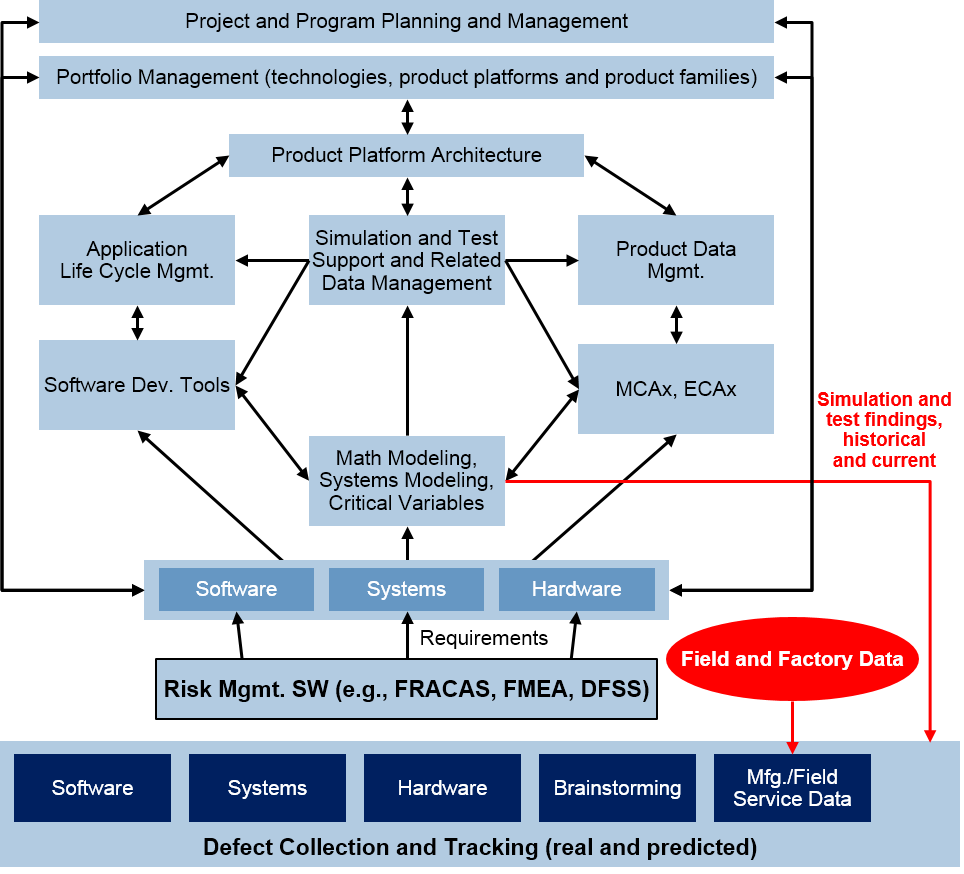 Systems Engineering and Systems Simulation Take Center Stage in the Next-Generation PLM Market
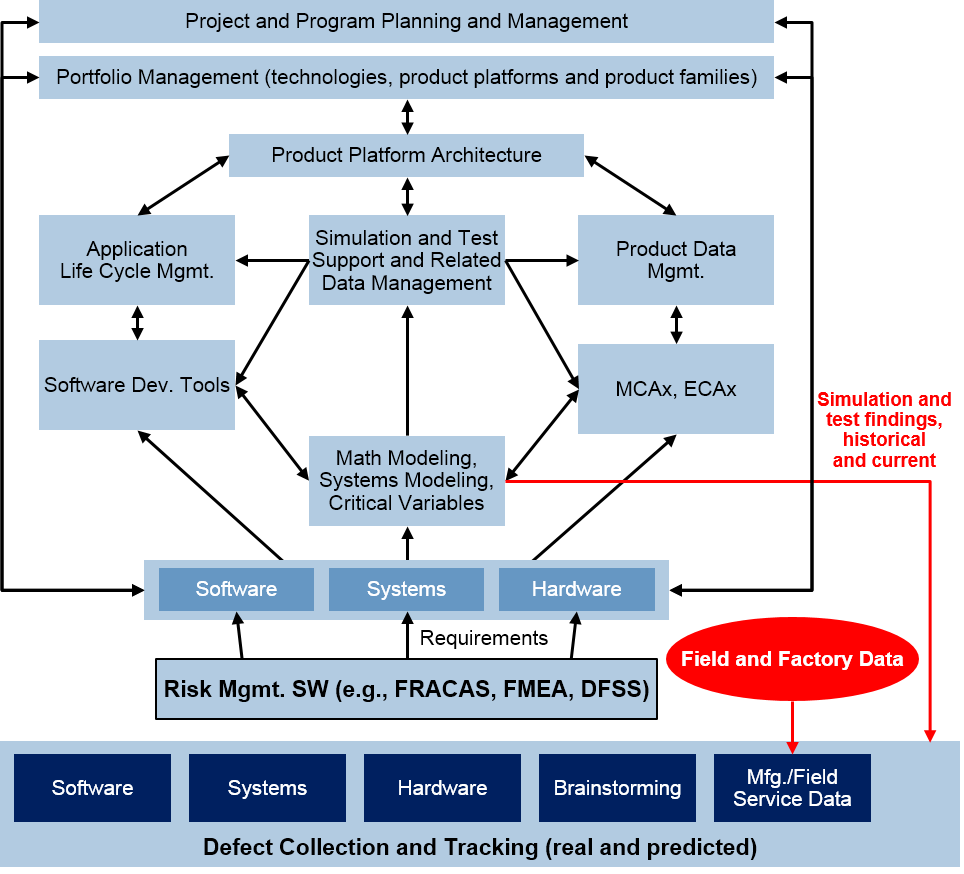 Platform Architecture
NPD Management
Requirements Management
Continuous Improvement
Systems
MCAD
ECAD
SW
Coordinating MCAD, ECAD, and Software Development
ALM
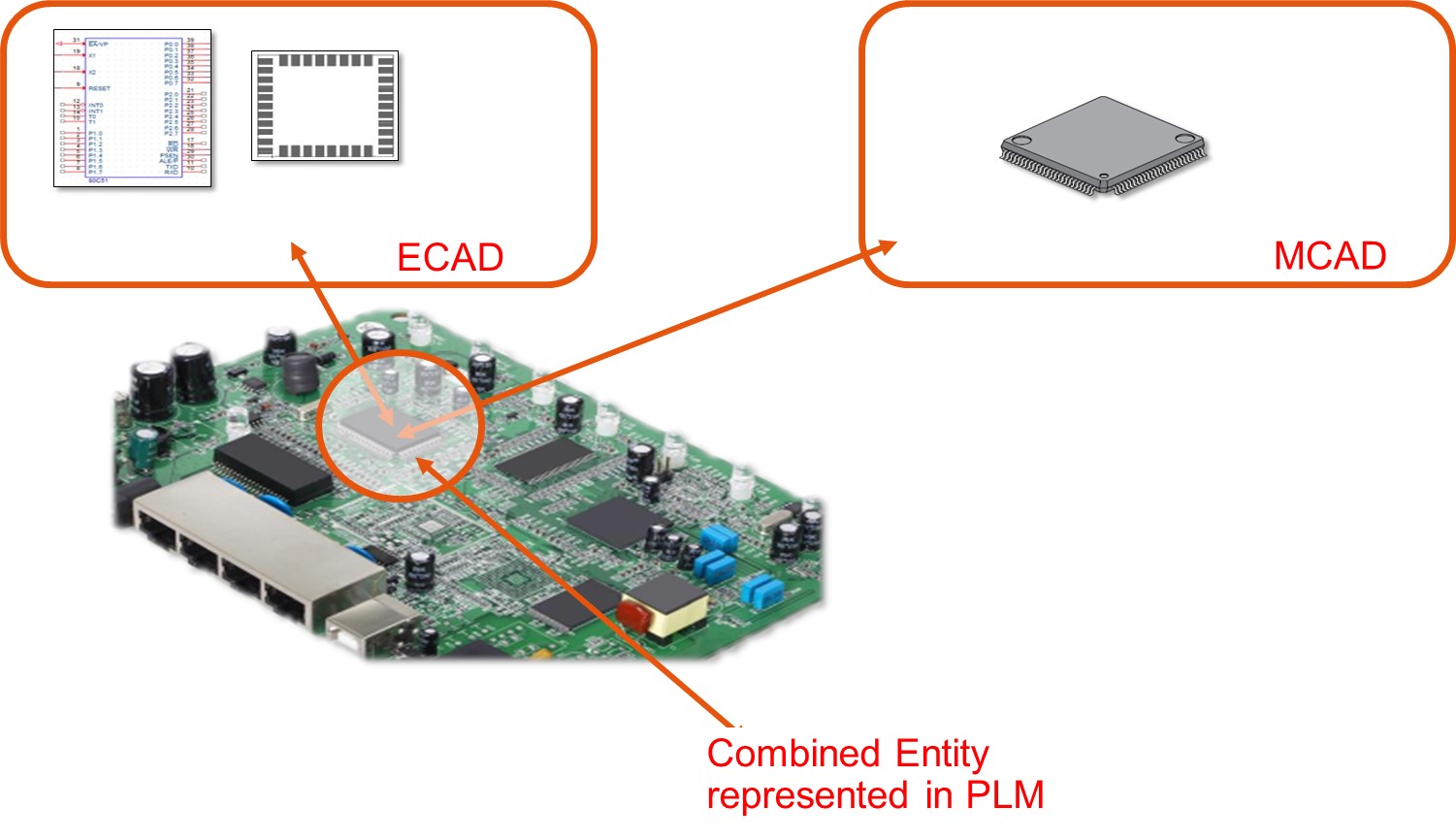 ECAD sends proposed component placement back to MCAD. MCAD reviews and either suggests changes or accepts placement. When ECAD-MCAD agreement is reached, designs are synchronized
define board outline, hole locations, cut-out cavities, keep-in/keep-out areas, height restrictions, critical component placement
Key Issues
What business trends are shaping the need for next generation MBSE?
What key technology trends shape new MBSE opportunities and risks?
How can manufacturers navigate the opportunities and risks of MBSE?
The Challenge of Evolution
High
Cost of Change
Priority to Change
Risk of "Lock-In"and Obsolescence
Magnitude
Flexibility toAdapt/Adjust/Update
Low
New
Old
Age
© 2017 Gartner, Inc.
The Digital Business Transformation Challenge
Digital Business Progress
Barriers to Progress
Other 7%
CEO Commitment 6%
Board Commitment 4%
IT Organization 0.4%
Gartner CIO Survey, 2018
[Speaker Notes: Do you think you are ahead of or behind the curve?  Every year Gartner surveys CIOs with the purpose of providing our clients with some benchmarks about how peer companies are approaching and delivering on their digital vision.
 In our 2018 CIO Survey, 42% of the manufacturing respondents indicated that they were currently engaged with a digital initiative, 35% are designing, 15% have desires/ambitions and only 8% indicate that they have no initiatives. While the numbers may seem high at one level, it is important to note that the data is an indication that an organization is working on at least one initiative, it doesn't indicate a full digital transformation.
 The survey indicates that Culture, talent and resources continue to be the most difficult elements of change for an organization. The budget is the budget, and in the short run, your team’s skill set and capabilities are fixed. Bottom line, becoming a digital business isn't easy. But it is going to be very important if you believe that products are going to look and feel and be delivered differently in the future. 
While it appears that manufacturing organizations are very willing to experiment, getting to a true change in business model or generating a real return on digital investments will likely be elusive for many. 

Survey Questions:
Digital Business Progress: Which of these best describes the stage of your organization's digital initiative - i.e., your organization's digitalization efforts? (n=342)
Barriers to Progress: What do you think is your organization's biggest barrier to move from the initial phases of digital business transformation to scale? (n=255)
Source: Gartner CIO Survey 2018]
Majority of organizations are using or plan to use Digital Twins in the next year 
itself
{
Already using digital twins
48%
Not using, but planning to use in the next year
Not using, but planning to use in the next three years
Not using, but planning to use in four or more years
Not planning to use digital twins
Not familiar with this technology
Percentage of Respondents
Base: All respondents, excluding "don't know" responses, n = 200
© 2017 Gartner, Inc.
Source: Gartner, 2017
In your IoT solution implementation, is your organization also adopting digital twins?

Think Bimodal to Enable Next-Generation
Samurai
Ninja
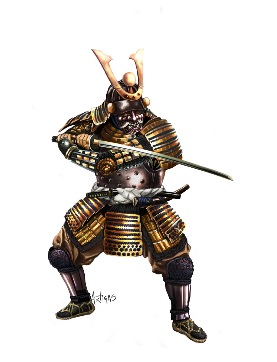 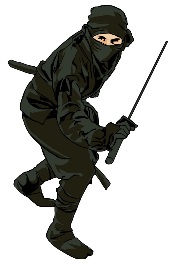 "Next-Generation“ Today
Disciplined Evolution
[Speaker Notes: Talk track needs re-writing

Maybe – "We just finished making you into Samurai…. And now we tell you that you need to be Ninjas, too, when it comes to PLM"

Example of samurai/ninja in PLM in a SC contenxt
In most enterprises, scattered Mode 2 capabilities already exist. To become bimodal, most CIOs and other Mode 2 leaders need not start from scratch. Often they can harness significant pockets of capability scattered around the enterprise. Indeed, many CIOs have coalesced isolated Mode 2 capabilities, like agile and lean development approaches, or innovation management teams. In these respects, most CIOs focus on single capabilities or events. For example, all CIOs can point to a time when they "went fast" to deliver a particularly time-sensitive project. And many have a team that experiments with emerging technologies. 
Mode 2 is not only about going faster or experimenting. Simply creating isolated capabilities or decreasing project cycle times is not enough to deliver on the potential of bimodal IT. When approached comprehensively, Mode 2 should deliver sustained value through a substantive and integrated capability, not merely through one-offs. Bimodal IT is a road map for how these more agile capabilities coalesce into a coherent whole, and work in harmony with conventional IT services.]
Principle 1 - Bimodal Strategy
Innovate
Changes the way you work
Experiment and learn
Domain of "fast" innovation and partnering
+
-
2
2
Mode 2
Differentiate
Driven by demand and process improvements
Medium-term change management
Ongoing optimization, incremental value
Mode 1
Risk &Change
Governance
Run
Analog and mechanical
Standardization and cost reduction
Proven and reliable
1
1
-
+
[Speaker Notes: Self explain]
Identifying Business Priorities and Maps to Priorities
As-Is
Target
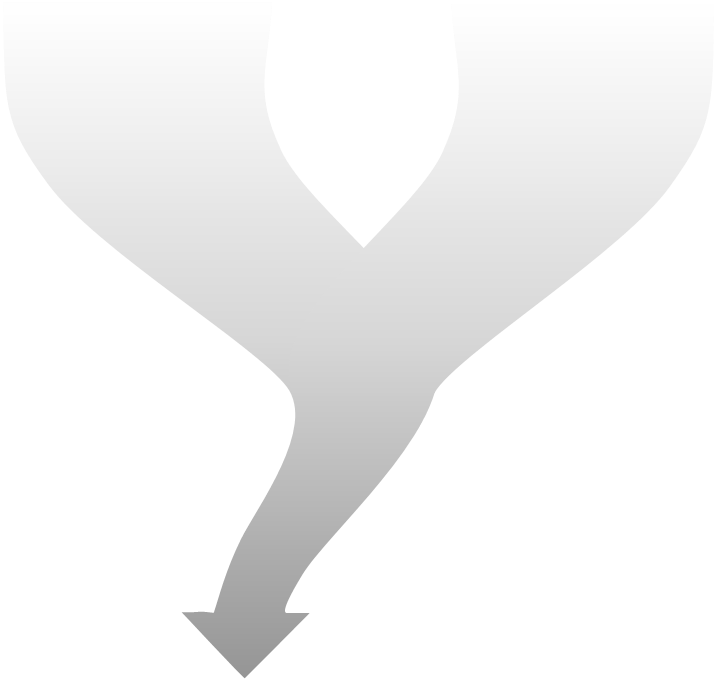 Hot Topics
Interview Results
Community Questionnaires
Needed Capabilities
Findings
Existing Capabilities
Initiative Candidates
Pick Initiatives
Define Roadmap
[Speaker Notes: Here is an example of how a machinery manufacturer identified the gaps to be closed between the “as is” and the desired state. Capturing the “As-Is” state involved conducting interviews and surveys to understand existing processes, practices, capabilities, and performance of those capabilities. 

The “root-cause” analysis stimulates the thinking about the needed capabilities. Identifying the gaps between the existing capabilities and the needed capabilities provides insight into the level of PLM maturity and the level of maturity that the organization needs to achieve. 

The current level of maturity influences the initiative candidates proposed and which ones should be selected. Next, making the business case for each initative will influence which one(s) get selected.]
Mode 1 Thinking: Evolving PLM Maturity
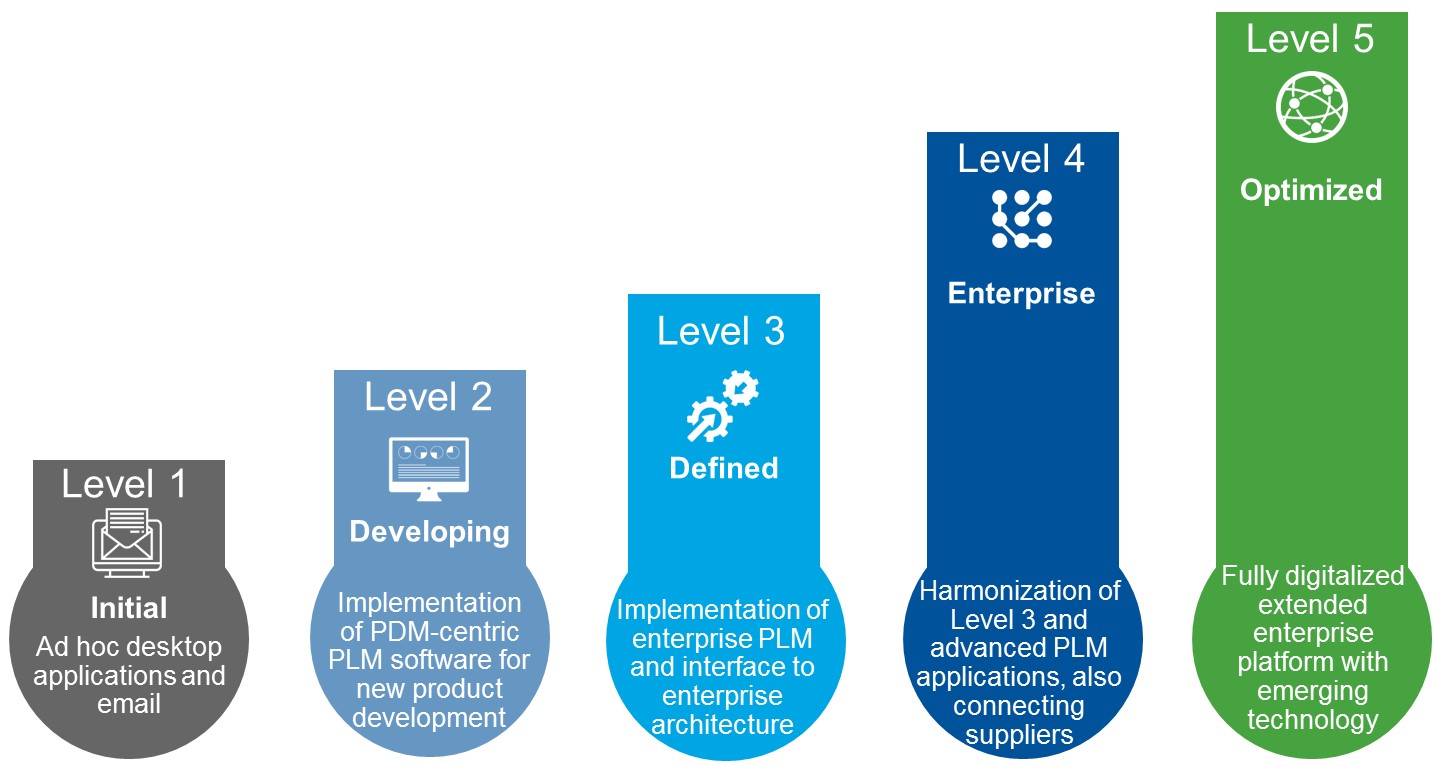 Case Study: Aerospace Company Prioritizes Potential PLM Investments at Each Maturity Level
Initiative Evaluation: Business Value versus Feasibility
High
7
Automated Interfaces
Complex
High Priority
1
Stable Eng. Environment
Variant & Config. Mgmt.
4
Tool Best Practices
Decisions onEng. Standards
9
2
5
3
6
11
PM Tool& Method
8
PDM Stan-dardization
Reuse of 
Concept/Design
Requirements
Mgmt.
10
Change
Mgmt.
SW Eng. & System- Level Integration
Business Value
14
Low Priority
Simple
but Low Value
12
IPP Guidelines
Product Platform Governance
13
Supplier 
Integration
15 Manufacture 
Anywhere
Low
Low
Initiative Feasibility
High
[Speaker Notes: In order to prioritize the investments to fill the needs, they created a bubble chart with four dimensions.
Horizontal access – Initiative feasibility
Vertical access – perceived business value
Size of bubble – estimated cost
Color of bubble – perceived risk of failure. This can relate back to the maturity model. For example, if filling a gap involves a level of maturity that the company has not yet achieved, the buble might have a darker (more risk rating).]
expectations
time
Peak of
Inflated Expectations
Innovation Trigger
Trough of Disillusionment
Plateau of Productivity
Slope of Enlightenment
Plateau will be reached in:
obsolete
before plateau
less than 2 years
2 to 5 years
5 to 10 years
more than 10 years
Assess Technology Readiness, When to Manage Risk When Planning IT for Each Maturity Level
MRO PLM Functionality
Cloud Computing in Manufacturing Operations
IT/OT Convergence and Alignment
Model-Based Manufacturing
Cloud-Based PLM Applications
Product Innovation Platforms
Internet of Things for Manufacturing Operations
MPM Frameworks
Parts and Materials Search and Selection
Manufacturing Scheduling
Industrial Operational Intelligence
Value-Chain-Centric PDM
Product Requirements Management
Cloud-Based CAD
CAD-Centric PDM
MES Applications for Discrete Manufacturing
Simulation and Virtual Prototyping
Cloud-Based CAE, Simulation and Virtual Prototyping
Product Cost Management
Product Portfolio and Program Management
Quality Process Management Applications
Label and Artwork Management
Plant Engineering and Design
Mobility in Manufacturing Operations
Sustainable Design PLM
Enterprise Manufacturing Intelligence
Supplier Quality Management Applications
Real-Time SPC Applications
System Engineering Software
Synchronized Bills of Materials
ISA-95 Integration Standards for Discrete Manufacturing
As of July 2015
Simulation and Test Data Management
From "Hype Cycle for Discrete Manufacturing and PLM, 2015," 20 July 2015 (G00277491)
[Speaker Notes: Another factor contributing to risk is the maturity of the enabling IT. Here is the Gartner Hype Cycle that includes many of the technologies that might influence the color of the bubbles. The further to the left a technology sits, it makes the bulbble darker – higher risk.]
Case Study: Aerospace Company Identifies Implementation Program Dependencies to Navigate Maturity Levels
Decisions on Engineering Standards
MCAD Best Practices
PDM Standardization
ECAD Best Practices
Project Mgmt. Tool and Method
Automated Interfaces
SW Engineering and System-Level Integration
Requirements Management
[Speaker Notes: With an understanding of where thew company sits in maturity plus an understanding of the technology maturities (derived from the hype cycle and possibly other sources), the company establishes a sequence of initiatives that helps build out the PLM roadmap – where fulfilling the objective for each of the blue ellipses delivers business value as communicated with a business case presented as described earlier.,]
Year 1
Year 2
Year 3
Case Study: Aerospace Company Defines PLM Implementation Program That Orchestrates IT Projects and Maturity Readiness
PLM Strategy
Plan Adjustment
PLM Strategy
Plan Adjustment
PLM Program Execution Incl. Decisions on Engineering Standards
CAD Selection
CAD Best Practices
Program Planning and Adjustments
Identifying Best Practices/Processes
PDM Program Defined and Launched
PDM Rollouts
PDM Rollouts
PDM Standardization
CAD-PDM Interfaces
Automated Interfaces
SW Engineering and System-Level Integration
Legacy Req. Mgmt. Stab.
Requirements Management Implementation
Project Mgmt. Tool & Method
Future Architecture & Showcase Bid & PM
PPM Stabilization
Existing Project
Extension of existing Project
New Initiative
[Speaker Notes: Given realistic time expectations for each of the stages, the company lays out a three year implementation program. The chart recognizes the phasing between existing projects, extensions or modifications of those projects, and new projects.]
Adopt “Mode 2” Opportunities and Expand Appropriately
Pilot
Certify
Adopt
Scale
Change Management Is Key to Achieving EachMaturity Level
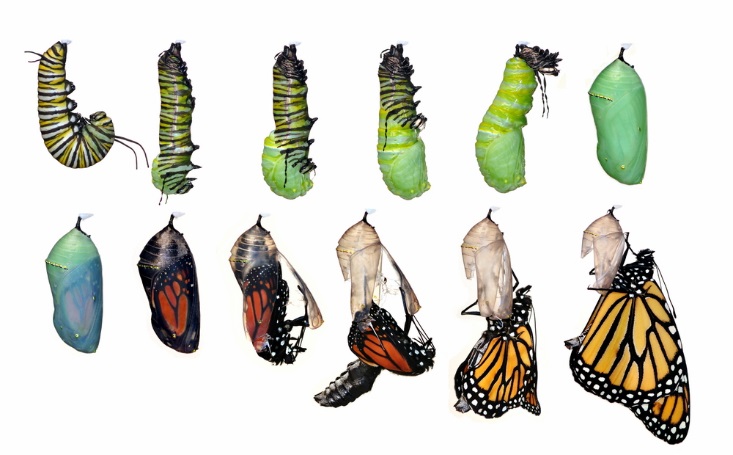 [Speaker Notes: None of this happens without change management and putting senior executives, IT, and business operations on the same page.
I have seen a significant number of situations where senior management has bought into the vision of a PLM vendor that requires significant changes to design practices and processes, manufacturing practices and processes, and the manner by which the company manages data.
The engineering and manufacturing organizations were not on board, putting this investment of $10s of millions at risk.
Changing culture, organizations, practices, and processes must happen to get everyone on board must happen and it must be led from the top.]
Change Management Is Key to Achieving EachMaturity Level
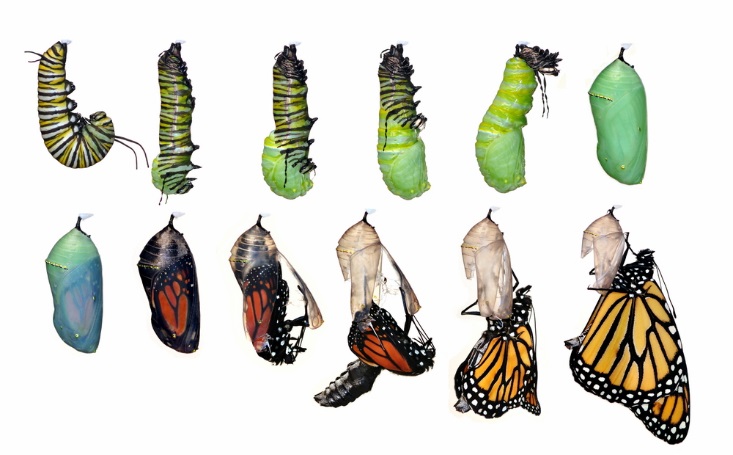 Executives must lead change
Empower the agents of change
Recruit the influencers
Educate the organization
Focus on changes that matter most
Eliminate conflicting commitments
[Speaker Notes: Here are the top six techniques I have seen work.]
Summary
What business trends are shaping the need for next generation MBSE?
“Market-of-one”, Next-generation products, Digital  business
What key technology trends are shaping MBSE capabilities and thinking?
Platform strategies, Internet-of-things, Digital twins
How can manufacturers navigate the opportunities and risks of MBSE?
Adaptive emergent thinking, Bi-modal practices, Exploiting change accelerators